IDENTIFICACIÓN DE PROBABLES LOCALIDADES AFECTADAS(PRONÓSTICO DE PRECIPITACIONES 14/03/2017 (12:00 HORAS)
Mapa de exposición alta y muy alta por movimientos en masa en zonas con probabilidad de lluvias
Mapa de exposición alta y muy alta por inundación en zonas con probabilidad de lluvias
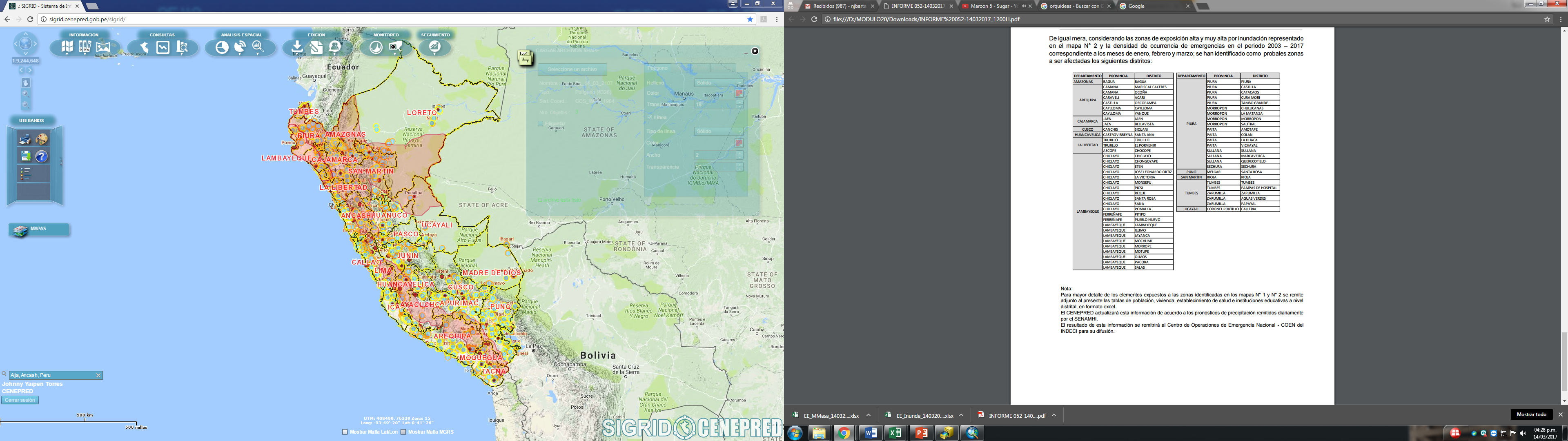 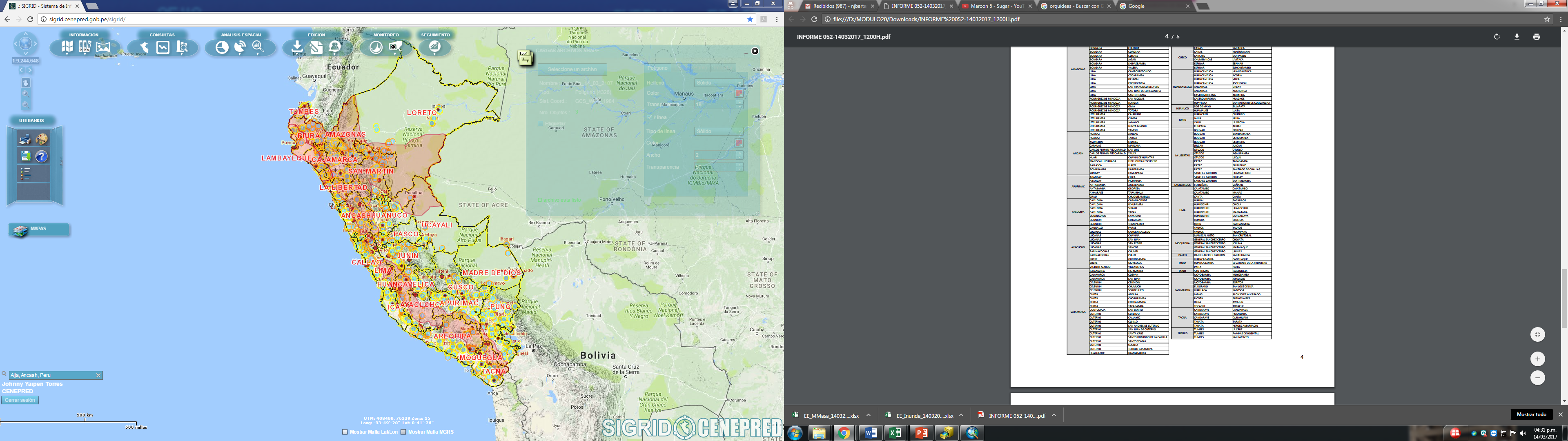 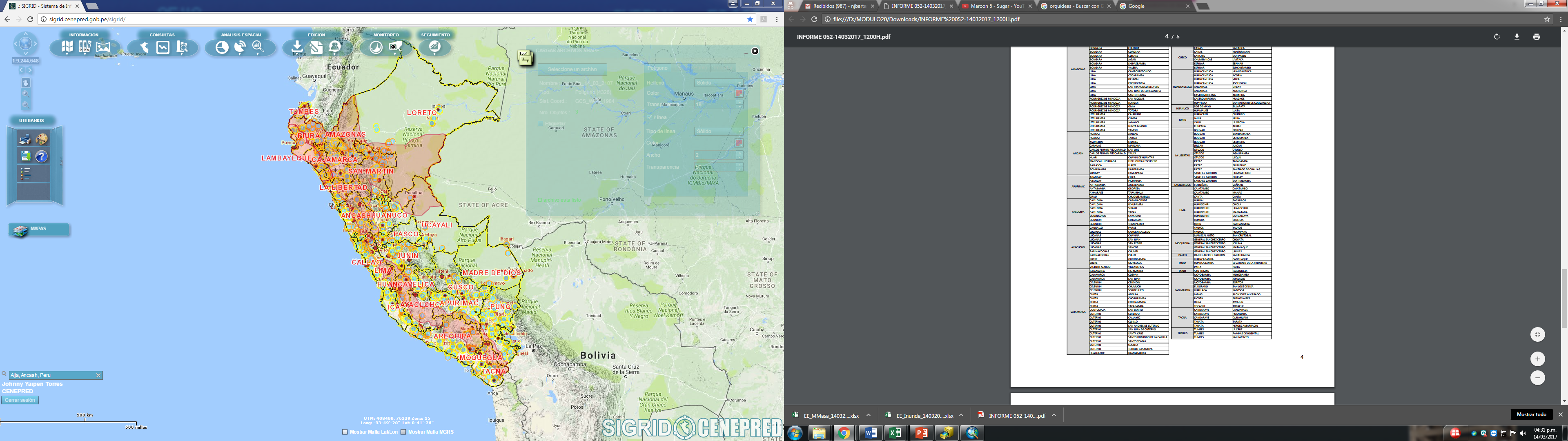 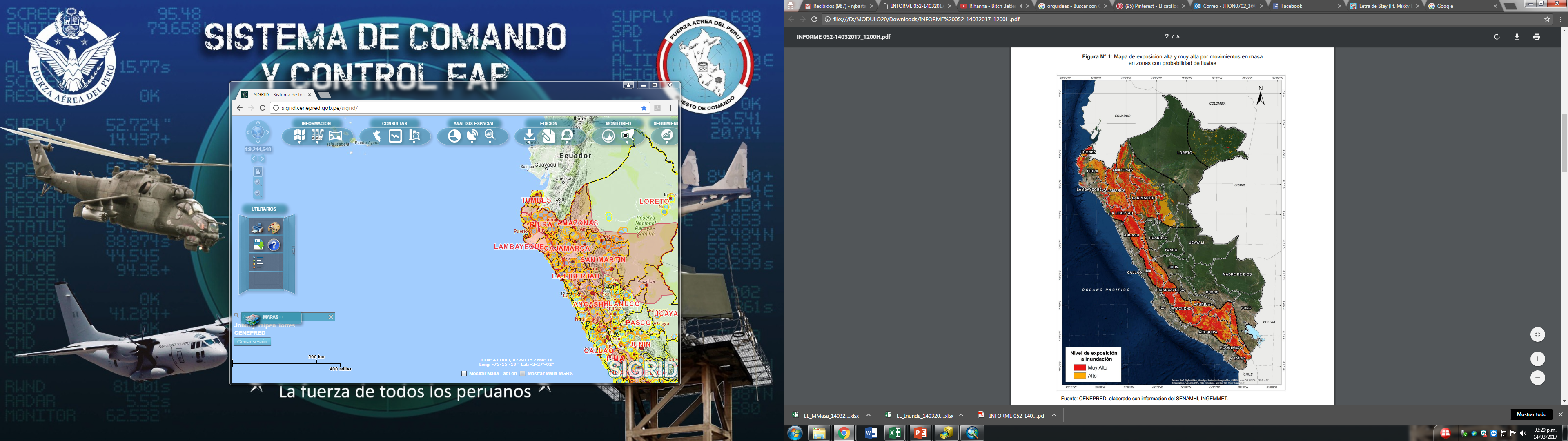 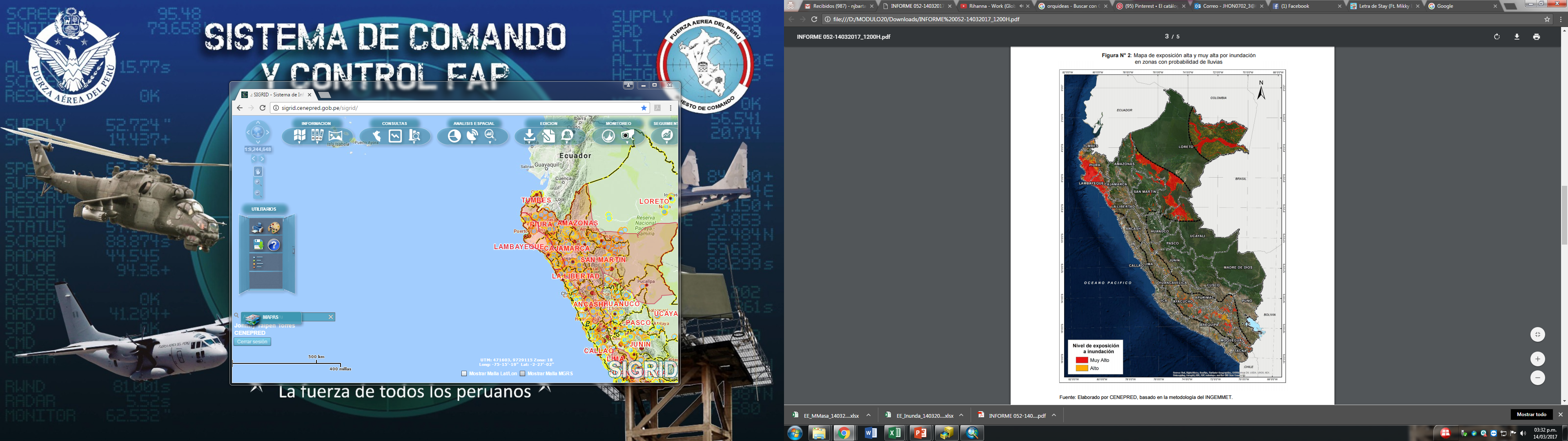 LAMBAYEQUE
CHICLAYO
CHONGOYAPE
ACTIVACION DE QUEBRADA
11/03/2017
CAJAMARCA
CHOTA, CONTUMAZA
TOCMOCHE Y CHILETE
DELIZAMIENTO
10/03/2017
LAMBAYEQUE
LAMBAYEQUE
ILLIMO
INUDACION 
14/03/2017
AYACUCHO
HUANTA
SIVIA
DESLIZAMIENTO
07/03/2017
LIMA
CHILCA
CHILCA
INUDACION 
14/03/2017
LIMA
CAÑETE, HUAROCHIRI Y HUAURA
MALA, SAN ATONIO, CHICLA Y SAYAN
INUDACION Y DESLIZAMIENTO
08, 09 Y 11/03/2017
ICA
CHINCHA
CHINCHA BAJA Y EL CARMEN
INUNDACION 07/03/2017
TOTAL DE DISTRITOS AFECTADOS
Consultas:
soporte-sigrid@cenepred.gob.pe